Přínos Francouzského Osvícenství literatuře pro děti a mládež
Charles Perrault
Příběhy a pohádky ze starých časů s ponaučením

Pohádky matky husy (1697)
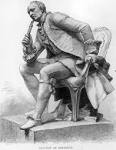 Marie-Catherine d´Aulnoy
sentimentální pohádky vyznačující se složitou kompozicí a mísením pohádkových motivů se závěrečnými moralitami
JEANE-MARIE LEPRINCE DE BEAUMONT
zbavení pohádek salonních nánosů

Kráska a zvíře
PEDAGOGICKÝ ROMÁN
François Fénelon
Příběhy Telemachovy (1699)


Jean-Jacques Rousseau
Emil aneb O výchově (1762)
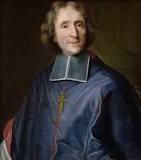 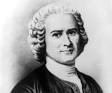